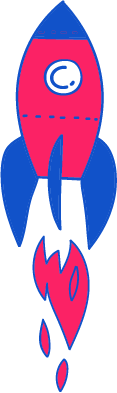 מערכת שיעורים למגזר החרדי
שיעור הנדסה לכיתה ה
נושא השיעור: הקשר בין שטח להיקף במלבנים
עם המורה: מלכה בן יצחק
מצגת: מיטל שמואלי
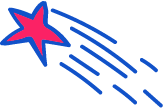 מה נלמד היום?
היום נלמד האם יש קשר בין שטח מלבן להיקפו.
האם למלבנים בעלי שטח שווה יהיה גם היקף שווה?
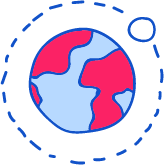 [Speaker Notes: משך השקף: 2 דקות

הציגו את עצמכם ואת מהלך השיעור:

מוזמנים לפנות בצורה אישית לתלמידים:דוגמה לטקסט שייאמר בעל פה: "שלום, שמי___. אני מורה ל____ ממקום בארץ____. מה שלומכם? אני שמח/ה שהצטרפתם אליי", וכו'.

נושא השיעור ומה מטרתו:דוגמה לטקסט שייאמר בעל פה: "בשיעור הזה נלמד על_________. הצטרפו אליי ונלמד בהנאה. מוכנים? מתחילים!"

נתחיל ב….  (שלב פתיח השיעור)
נמשיך בלגלות (שלב הלימוד / הקניה - כתבו כאן שאלה מסקרנת שתיתן מענה על מטרת השיעור) 
נתנסה ב… (שלב התרגול / התנסות) 
נסכם  (שלב סיכום השיעור)]
מה להביא לשיעור?
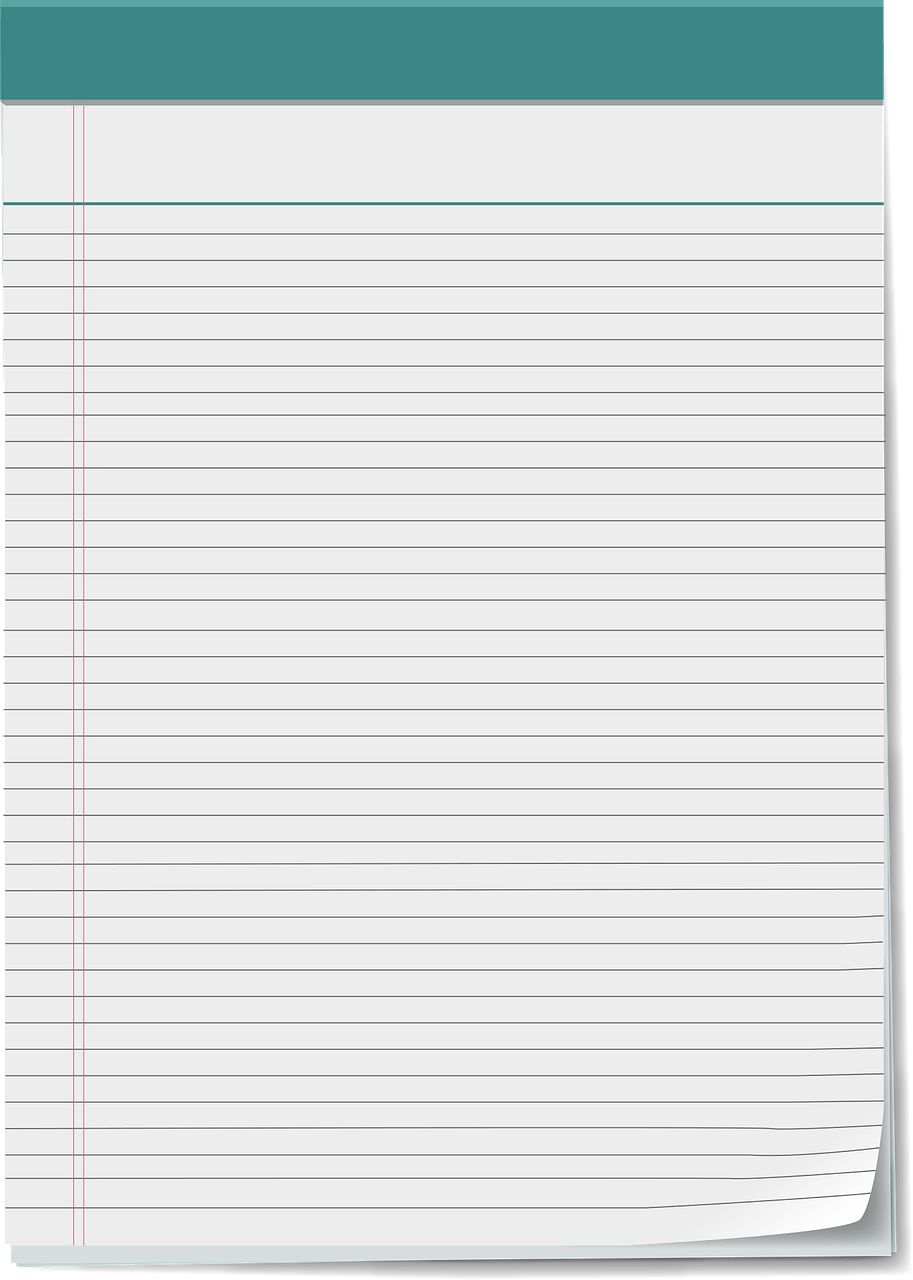 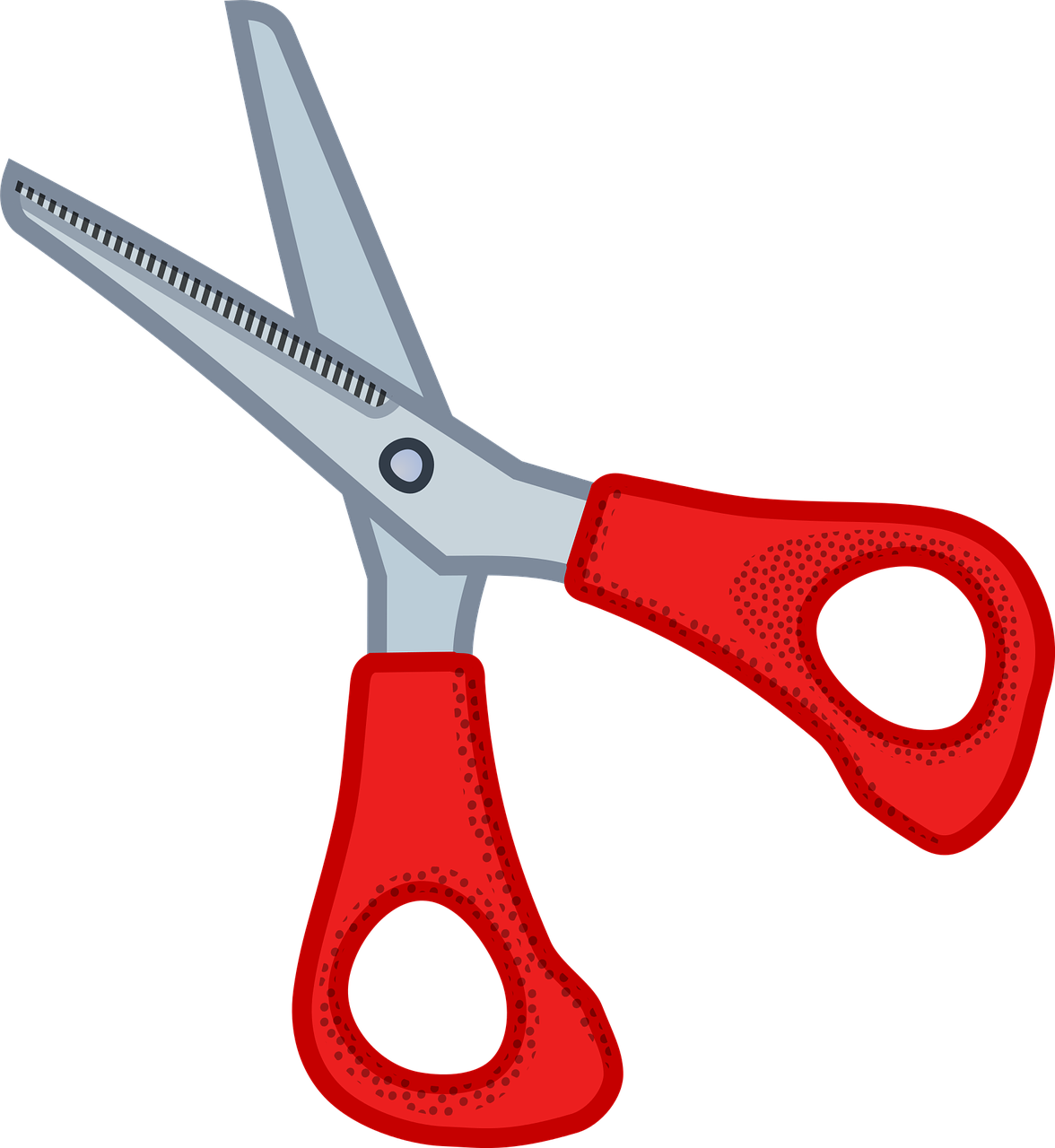 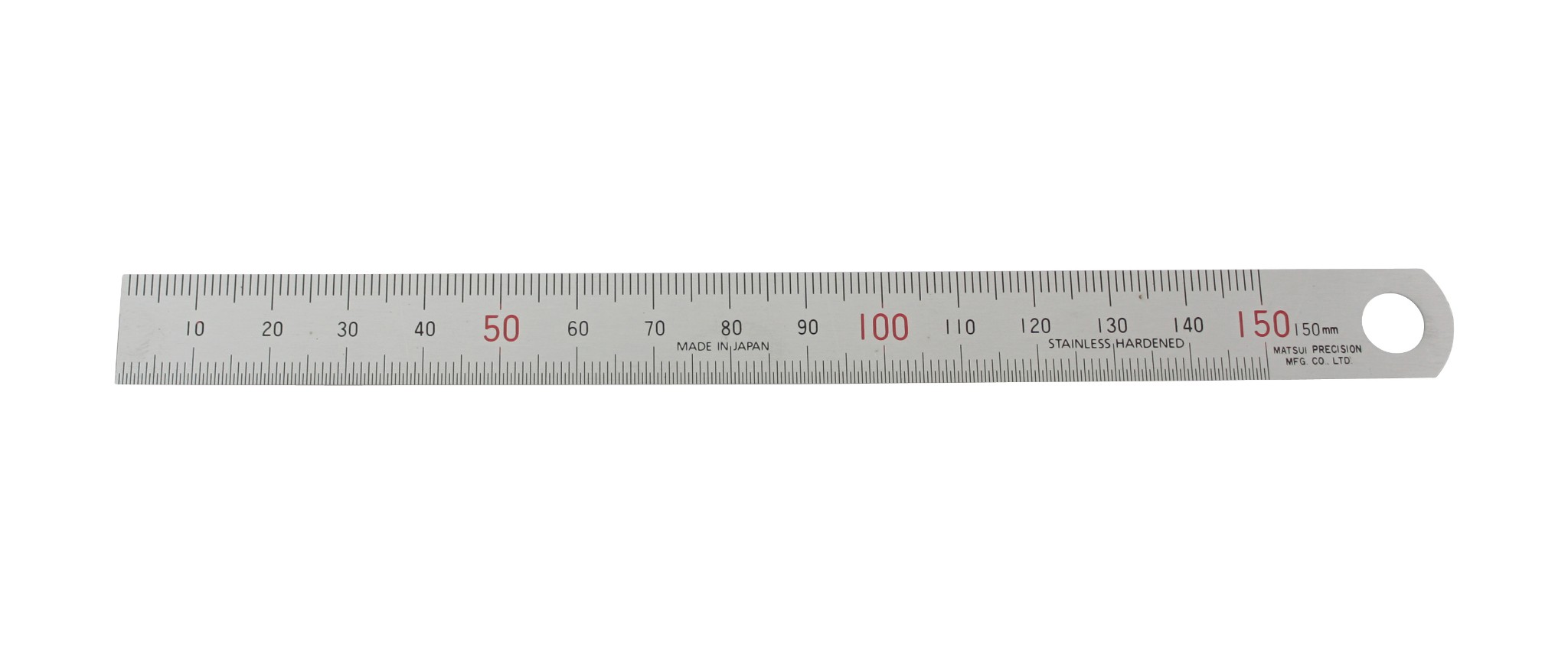 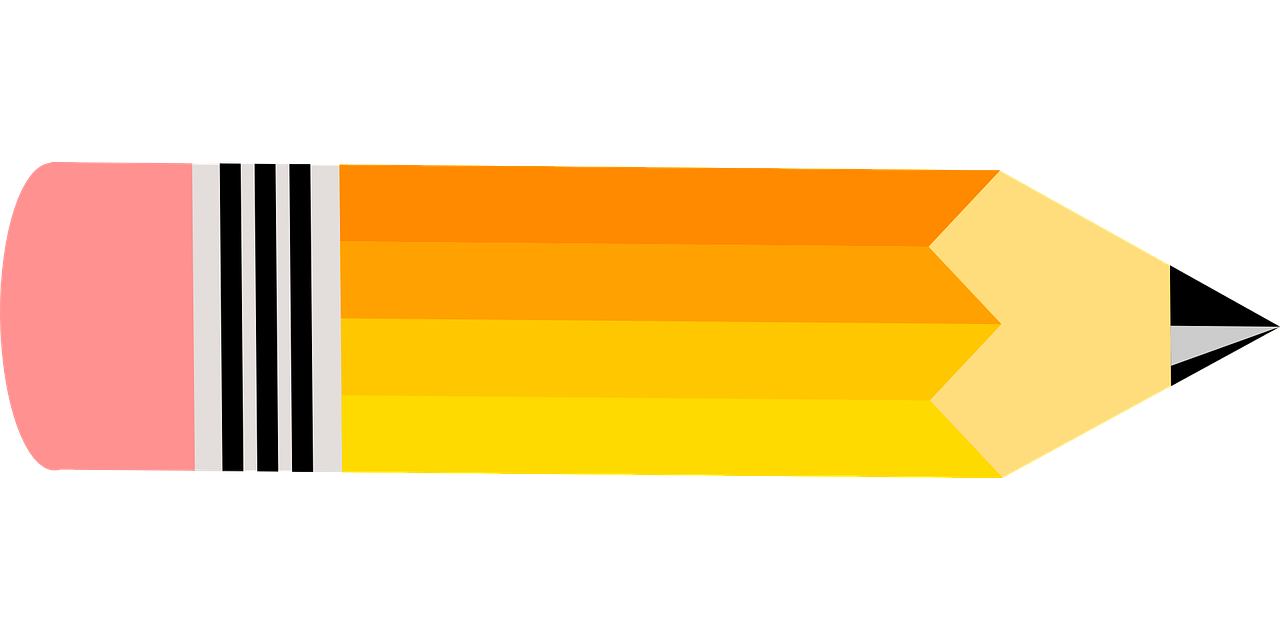 דפי ממו
A4 דף
[Speaker Notes: למחוק שקופית זו אם אין בה צורך.

משך השקף: דקה

בשקף זה ודאו שכולם הצטיידו בעזרים הנדרשים (מומלץ שעזרים אלו יהיו גם אצלכם עבור הדגמה).
מחקו את המיותר או הוסיפו במידת הצורך (הקפידו על זכויות היוצרים).

זה הזמן להציג את כללי ההתנהגות בשיעור: בקשו מהלומדים להרחיק אמצעים מסיחים, להתיישב בחדר שקט, להניח כוס מים לידם, ובעיקר להתמקד במפגש.]
מה אנחנו כבר יודעים? מציאת שטח מלבן
אנו מחפשים כמה ריבועים בעלי יחידת שטח שווה נכנסים במלבן הנתון
4
2
4X2=8
8 יחידות שטח
שטח מלבן = למכפלת אורכי הצלעות הסמוכות
היקף - כמה יחידות אורך אנחנו משתמשים כדי להקיף את הצורה.
2X2+2X4=12 
2X(2+4)=12
12 יחידות אורך
לפניכם 8 ריבועים שבונים בעזרתם מלבנים
לידיעתכם שני המלבנים הנראים בשקף נחשבים לאותו מלבן 
2X4 או לחילופין 4X2 
שטח המלבן 8 יחידות שטח
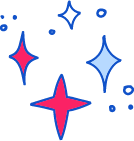 עכשיו לומדים
האם מלבנים השווים בשטחים שלהם,
שווים גם בהיקפים שלהם?
[Speaker Notes: רצף מספרי השקפים הבאים 11-15 מכיל בתוכו: הקניית ידע, תרגול ופתרון, תרגול ופתרון נוספים. משך זמן כל הרצף הוא 20 סה"כ.

הקניה: התייחסות למטרת למידה אחת מרכזית וממוקדת. שימוש במגוון ייצוגי תוכן כגון תמונות וסרטונים - ניתן לצרף סרטונים מבית היוצר של מטח בלבד, צילומי מסך, כתבות, תכנים מספרי הלימוד, טקסט מצומצם בהתאם לזכויות יוצרים. ניתן לשלב תרגיל או שאלה לדוגמה שאתם פותרים.]
קחו 12 ריבועים ובנו בעזרתם מלבן
שרטטו את המלבן שקיבלתם במחברת 
בעזרת המשבצות
קחו 12 ריבועים ובנו בעזרתם מלבן אחר
שרטטו את המלבן שקיבלתם במחברת בעזרת המשבצות
מלבן 1
12 X 1
1 X 12
מלבן 2
2X6
6X2
מלבן 3
3X4
4X3
יצרנו שלושה מלבנים שונים ששטחם שווה ל- 12 ריבועים
כעת נבדוק מה ההיקף של כל מלבן?
במקרה שלנו כמה יחידות אורך מקיפות את המלבנים השונים?
היקף מלבן 1
2 X (12+1) = 26

2X1 + 2X12 = 26
26 יחידות אורך
היקף מלבן 2
16  = (6+2)X2

 16 = 6X2+2X2
16 יחידות אורך
היקף מלבן 3
14  = (3+4)X2

 14 = 4X3+2X2
14 יחידות אורך
מסקנה
למלבנים בעלי שטחים שווים
 אין בהכרח היקפים שווים
שאלה למחשבה
כאשר נתונים מלבנים בעלי שטחים שווים,
לאיזה מלבן יהיה היקף גדול ביותר? 
קטן ביותר?
מה הקשר בין אורך צלעות המלבן להיקפו?
מה הקשר בין אורך צלעות המלבן להיקפו?
11 יח' אורך
1 יח' אורך
12 יח' אורך
26 יח' אורך
16 יח' אורך
2 יח' אורך
4 יח' אורך
6 יח' אורך
14 יח' אורך
1 יח' אורך
3 יח' אורך
4 יח' אורך
ככל  שההפרש בין אורכי צלעות סמוכות גדול יותר היקף המלבן יהיה גדול יותר.  
להיפך, ככל שההפרש בין אורכי צלעות סמוכות קטן יותר היקף המלבן יהיה קטן יותר.
מסיימים ומסכמים
בנינו מלבנים שונים מ-12 ריבועים.                                                     זאת אומרת שלמלבנים היה שטח שווה.
בדקנו את היקף המלבנים והסקנו:                                                למלבנים בעלי שטח שווה אין בהכרח היקף שווה.
בדקנו את הקשר בין הפרש אורך צלעות המלבן לבין היקפו והסקנו: 
ככל  שההפרש בין אורכי צלעות סמוכות גדול יותר היקף המלבן יהיה גדול יותר.  
להיפך, ככל שההפרש בין אורכי צלעות סמוכות קטן יותר היקף המלבן יהיה קטן יותר.
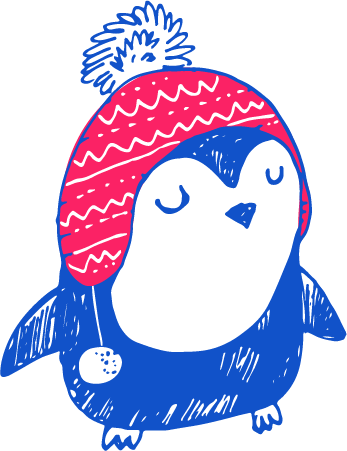 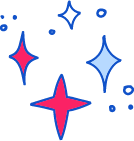 ממשיכים לתרגל
נא לקחת 24 ריבועים ולבנות מהם מלבן.
        א. כמה אפשרויות קיימות לבניית מלבנים שונים?
        ב. ללא חישוב, דרגו את המלבנים לפי ההיקפים שלהם: 
          מההיקף הגדול ביותר להיקף הקטן ביותר.
        ג. בדקו את הדירוג שלכם בעזרת חישובים.

2)  שרטטו שני מלבנים שהיקפם שווה ושטחם שונה.
[Speaker Notes: משך השקף: עד 15 דקות

בשלב זה הסבירו לתלמידים את התרגול והיפרדו מהם. עם יציאת התלמידים לתרגול הסופי יסתיים שלב הצילום שלכם כמורים.

דגשים:
*התרגול יכול להתבצע במרחב הביתי תוך שימוש במשאבים מגוונים הנמצאים בבית, 
*הקפידו לתת לתלמידים הנחיות מדויקות לביצוע התרגול ברמת התוכן וברמה הטכנית, וכן זמנים מדויקים לתרגול. 
*ניתן להטמיע בתוך המצגת צילומי מסך ולהסביר בעל פה מה נדרש מהם לבצע.]
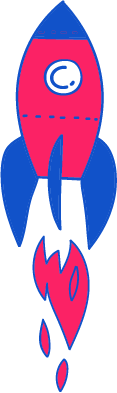 מערכת שיעורים למגזר החרדי
בהצלחה
תודה על ההקשבה
איורים ותמונות: shutterstock